Prince George’s CountyLocal Workforce Development Board New Member Orientation
FY21
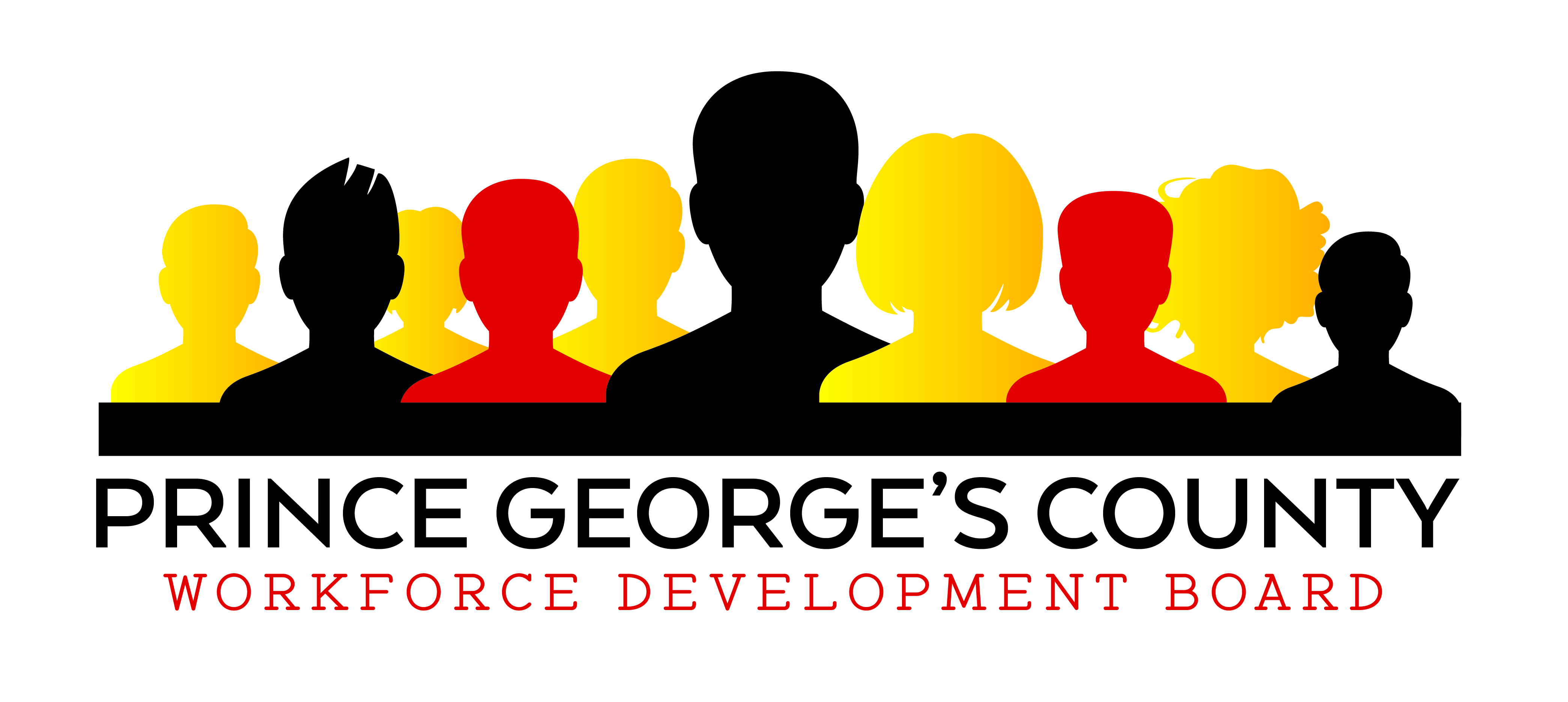 Common Acronyms
DORS – Division of Rehabilitation Services
DSS – Department of Social Services
LWDB – Local Workforce Development Board
GWDB – Governors Workforce Development Board
MD DOL – Maryland Department of Labor
EDC – Prince George’s County Economic Development Corporation 
EPG – Employ Prince George’s 
PGCC – Prince George’s Community College 
CWP – Construction Works Program
EPIC – Educational Partnership for IT Careers
SEWDP – Sustainable Energy Workforce Development Program 
HAI – Hospitality & Accommodation Institute 
CAHA – Capital Area Healthcare Alliance 
IT – Information Technology 
WIOA – Workforce Innovation and Opportunity Act 
DOL – United States Department of Labor
PGCPS – Prince George’s County Public Schools 
BOD – Board of Directors 
DFS – Prince George’s County Department of Family Services
OCS – Prince George’s County Office of Central Services 
KEYS – Knowledge Equals Youth Success
AJC – American Job Center
AJCCN – Prince George’s County American Job Center Community Network 
CFR – Code of Federal Regulations
WIA – Workforce Innovation & Opportunity Act
CLEO – Chief Local Elected Official 
CEO – Chief Elected Official 
PGC – Prince George’s County 
UMD – University of Maryland 
BSU – Bowie State University 
UMUC – University Maryland University College 
RSA – Resource Sharing Agreement 
YCC – Youth Career Connection
PTS – Pathways to Success 
VCC – Veterans Career Connection
LMB – Local Management Board
OMB – Office of Management & Budget 
SYEP – Prince George’s County Summer Youth Enrichment Program 
OHRM – Prince George’s County Office of Human Resources Management
Orientation Objectives
The Workforce Innovation and Opportunity Act (WIOA) created smaller, nimbler, more strategic State and Local Boards

Today we will:
Introduce the Prince George’s County LWDB
Explain key requirements for Local Board functions
Discuss key transparency and internal controls
Agenda
Maryland Public Workforce System
Prince George’s County LWDB
Functions of a Local Board
Consumer Choice and Training 
Sunshine Policy
Staffing a Local Board
Local Board as a Direct Provider
Functions of a fiscal agent
Internal controls and conflicts of interest
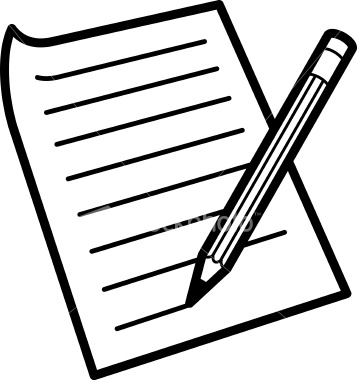 Maryland Public Workforce System
12 Local Areas
Prince George’s County 
Governing Entities - State
Maryland Department of Labor (MD DOL)
Governors Workforce Development Board
Governing Entities – Local
Office of the County Executive 
Prince George’s County Local Workforce Development Board (LWDB)
MissionTo provide strategic direction that drives innovation, guiding the success of the workforce system locally & regionally to prepare individuals for the labor market – connecting a qualified & diverse workforce to the business community.
Prince George’s County Local Workforce development board
Our Roles as a LWDB
Identify & engage career services providers
A convener of stakeholders to provide strategy, goals, innovation (including technology), and oversight
To ensure integration of services to our hardest-to-serve populations, coordinating with education & training providers
To provide leadership, guidance, and leveraging of resources for workforce development efforts to improve sustainable employment opportunities
To provide governance, strategic planning (providing input for regional workforce plan), and fiduciary guidance  
Engage in regional labor market analysis – focused on needs of our community
Identify promising practices in engaging businesses
Career Pathway development & design
Prince George’s County LWDB
Meeting Times
3rd Wednesday of Every Other Month @ 9am
Committee Meetings (As designated by Committee)
Bylaws 
Local Area Operations Agreement 
EPG & WDB Agreement 
Local Plan (2016-2020)*
Funding Sources
WIOA
Adult – MD DOL
Dislocated Worker – MD DOL
Youth – MD DOL
Summer Youth Connections – MD DOL
Chief Local Elected Official (CLEO)
Angela D. Alsobrooks
LWDB Leadership
Chair – Charnetia Young, CVS Health
Vice-Chair – Dawnn Leary, Community Foundation
Executive Director – Walter Simmons
Board Manager – Jamie Gunnell 
Committees
Executive Committee
American Job Center/One Stop System Committee
Youth Committee
Finance Committee
Disabilities & Severe Barriers Committee
Business Committee 
Administrative Entities
Board Administrative Staff – EPG
Fiscal Agent - EPG
WIOA Vision
The workforce system will be characterized by three critical hallmarks of excellence: 
The needs of business and job seekers drive workforce solutions; 
One Stop Career Centers (American Job Centers) provide excellent customer service to jobseekers and businesses and focus on continuous improvement; and 
The workforce system supports strong regional economies and plays an active role in community and workforce development. 
Across the system, continuous improvement is supported through evaluation, accountability, identification of best practices, and data driven decision making.
Local Boards are Key to WIOA
Local Boards are key to Implementing WIOA Priorities: 
Career Pathways
Employer Engagement 
Work-based Learning
Sector Strategies
Partnerships
Integrated Service Delivery
Local Boards Vision
Serve as the strategic leader and convener of local workforce development system stakeholders. 
Partner with employers and with the workforce development system 
Support regional economies, and development of sector strategies and career pathways 
Support high quality, customer centered service delivery.
Local Boards Responsibilities
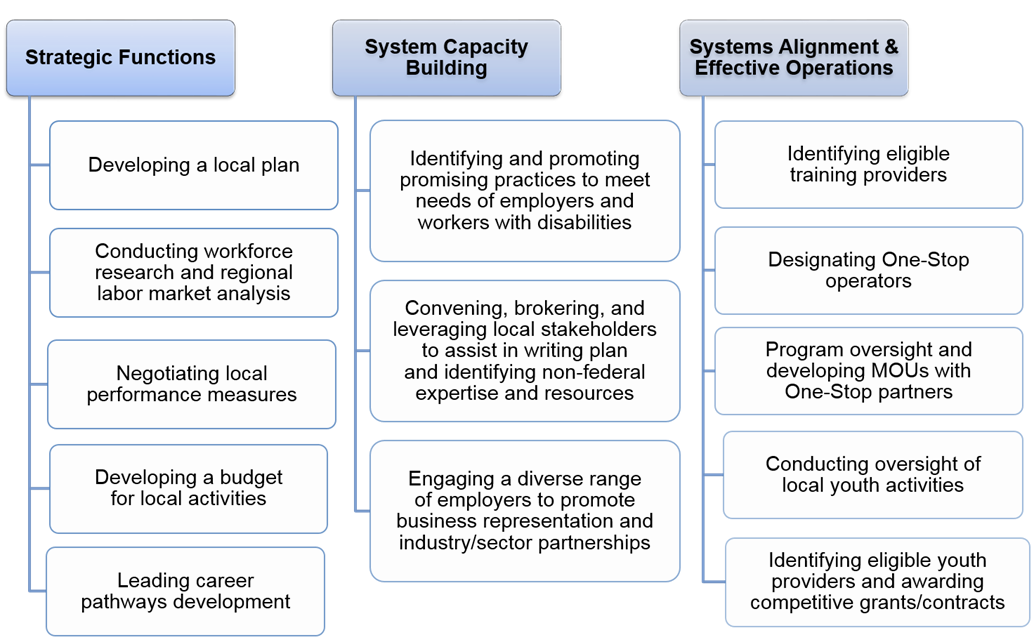 Training Providers
679.380:  Consumer Choice Requirements

Local Workforce Development Boards MUST provide consumers with choices for career and training services.
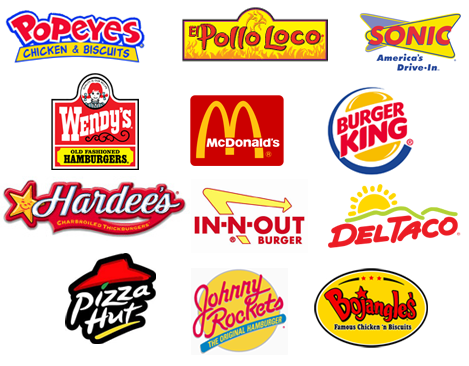 Training Providers
Maintain a comprehensive and current list of Local Eligible Training Providers 

Ensure it is accessible, user-friendly
Includes providers who: 
specialize in serving individuals with disabilities and
have expertise with adult education and literacy activities
Case managers and participants walk through the list together
Career Service Providers
Explore menu of career services and service providers in the community
Award contracts when needed   
Specialize in assisting individuals with disabilities prepare for and find employment
Expertise in Adult Education and Literacy
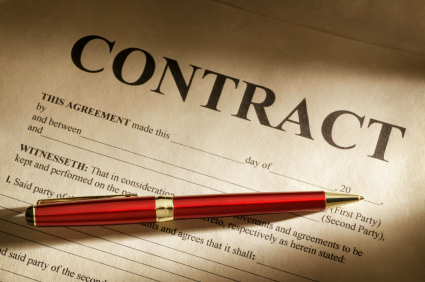 Career Service Providers
679.390: Sunshine Policy

Local Workforce Development Boards MUST conduct business in an Open Manner
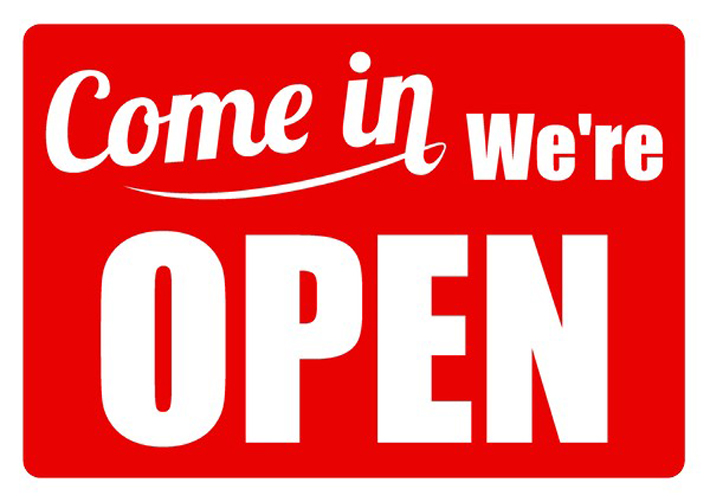 How?
Be accessible and transparent. Available to the public, on a regular basis through electronic means and open meetings
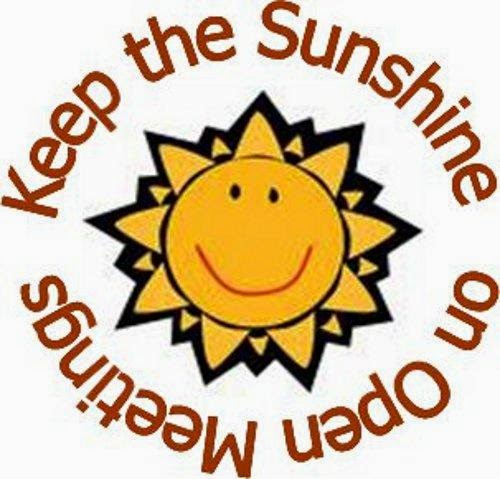 Transparency Test
FAIL
“Of course our information is publically available—just come to the office between 9am-4pm Tuesday – Thursday and ask the secretary to see the binder at her desk.”

“Our information is totally public. We post the members on the bulletin board at the One Stop. Anyone in the One Stop can see it.”

“We have a website where we post our members and our annual meeting.  You can get a copy of the plan by request.”
PASS
“Go to our website for all the members, the dates and locations of our meetings, notes, and bylaws. 

Read our plan.  Looking for a service provider? Interested in being a service provider? 

Check out our website, updated regularly.”
What’s Covered in 679.390
Information about the Local Plan, or modification to the Local Plan, before submission of the plan; 
List and affiliation of Local WDB members; 
 Selection of one-stop operators; 
Award of grants or contracts to eligible training providers of workforce investment activities including 
Workforce investment activities;
Providers of youth workforce investment activities; 
Minutes of formal meetings of the Local WDB; and 
Local WDB by-laws, consistent § 679.310(g)
Board Staff
679.400:  Staffing the Local WDB

Local Workforce Development Boards MAY hire a Director and other staff to help carry-out the boards’ functions
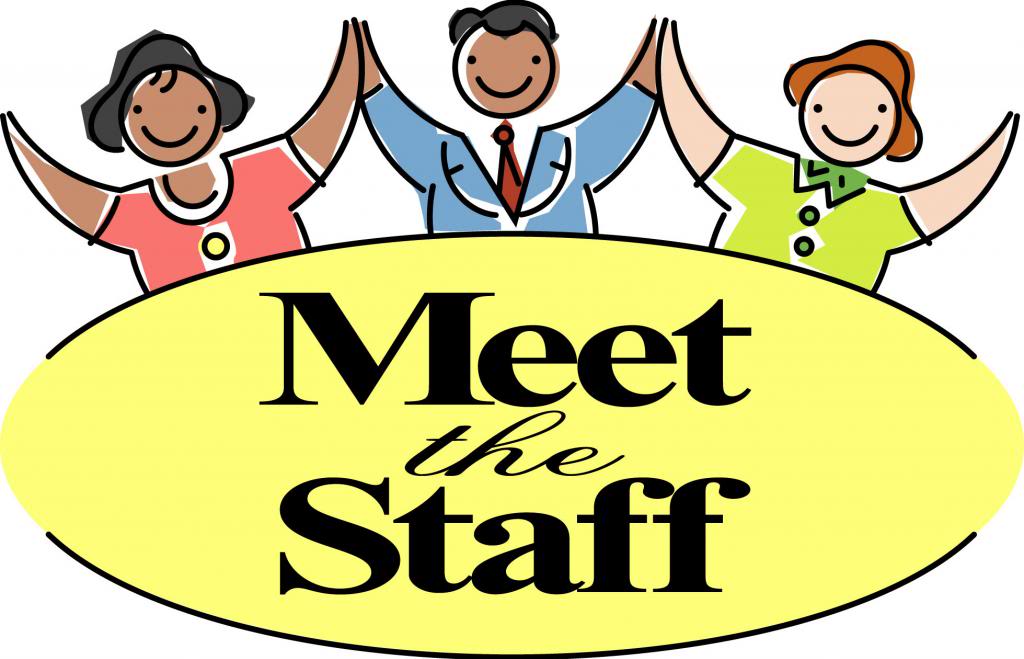 Board Staff Parameters
Establish and apply an objective set of qualifications for the Director
Ensure workforce experience, skills & abilities 
Assist board with its required WIOA functions
Exceptions require a written agreement as described in 679.430
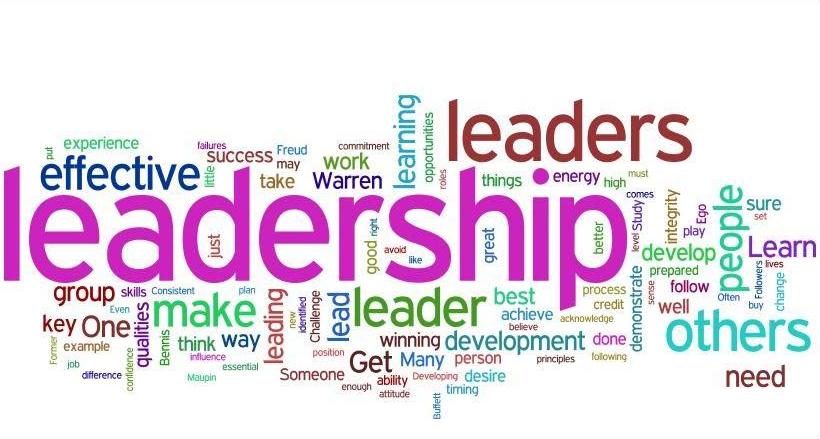 Fiscal Agent Functions
679.420: What are the functions of the local fiscal agent?
Chief Elected Officials may designate an entity to serve as a local fiscal agent with clearly defined roles and responsibilities.
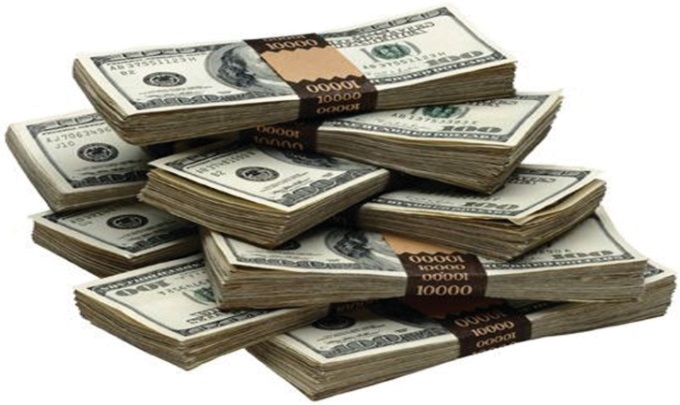 Fiscal Agent6 Things to Know
Receive funds
Ensure funds expenditures and accounting follow all OMB circulars, WIOA and its regulations, and State policies
Respond to financial audits
Maintain accounting records
Prepare LWDB, state and federal financial reports
Provide technical assistances on fiscal matters to sub-recipients
Fiscal Agent Parameters
Fiscal agents cannot act without direction from the local workforce development board—they are not decision making entities but carry out certain operational functions
If a local workforce development board or State Board in a single-area state authorizes it, a fiscal agent may:
Procure contracts and written agreements
Conduct financial monitoring of service providers
Ensure independent audits
Multiple Roles of a Fiscal Agent
679.430. How do entities performing multiple functions in a local area demonstrate internal controls and prevent conflict of interest?
Local organizations often wear several hats– i.e. fiscal agent and service provider or one-stop operator and service provider.
Where multiple functions are performed by a single organization, a written agreement with the local board and CLEO must clarify responsibilities, be in line with State conflict of interest policies, and demonstrate compliance with WIOA, regulations and OMB circulars
Fiscal Agent DON’T’S
When the local fiscal agent makes major purchases without Local Board approval.
When the fiscal agent is also a service provider and issues payments to themselves. Firewalls are needed.
When the local fiscal agent is making policy.
When a fiscal agent is a party to contracts  and procurement that it oversees.
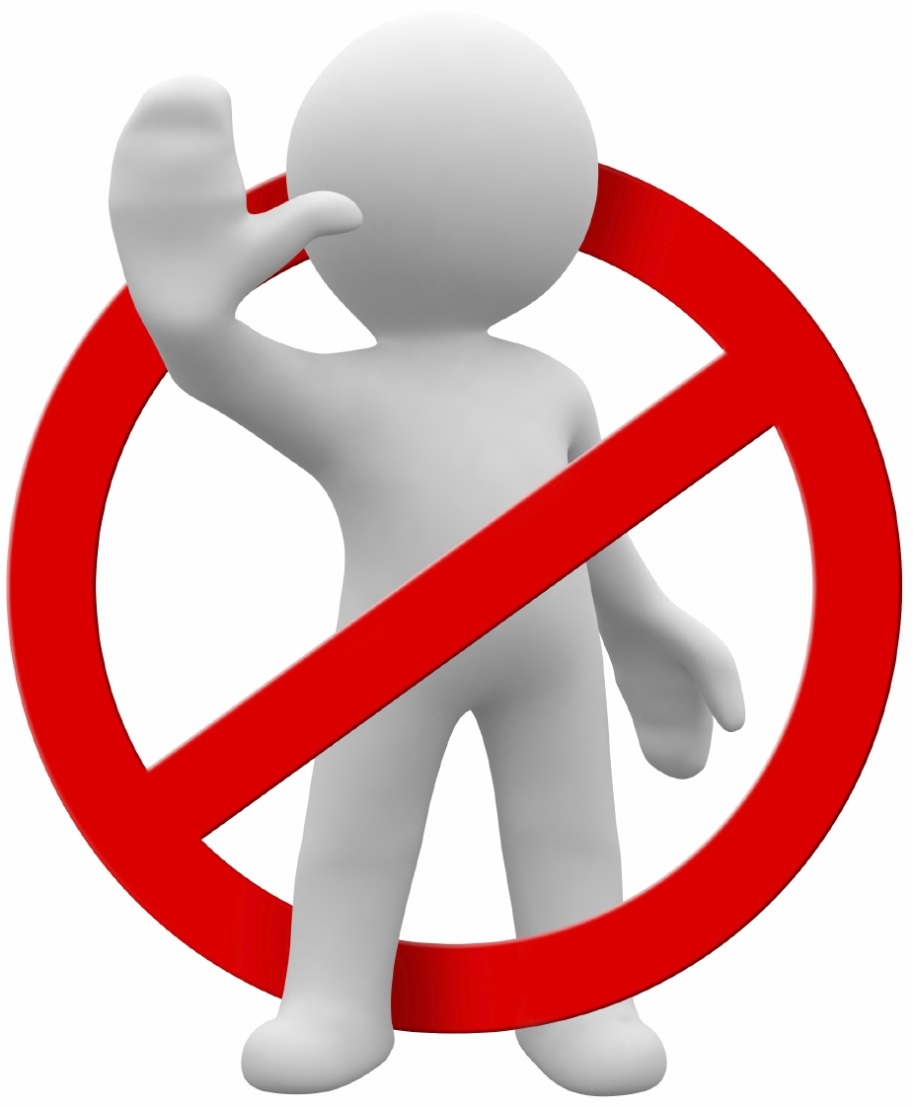 Summary
Local Boards are responsible for many functions—Strategy, System Building, Effective Operations.
Effective Boards do business in the open, look at the bigger picture for the local area, use staff wisely, and ensure a wide variety of organizations provide services needed in the community. 
CLEO’s and Boards put in place lines of authority and clear separation of roles to ensure fiscal integrity.
Questions
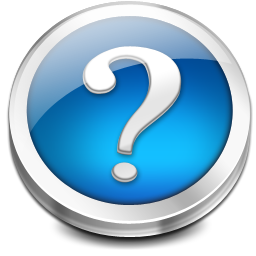 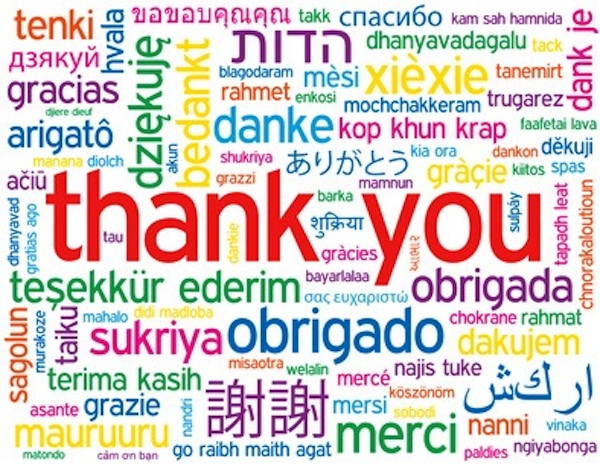 Walter Simmons, Executive Director
(301) 618-8433
WSimmons@co.pg.md.us
Jamie Gunnell, AJCCN/Board Manager 
(301) 583-4635
JNGunnell@co.pg.md.us
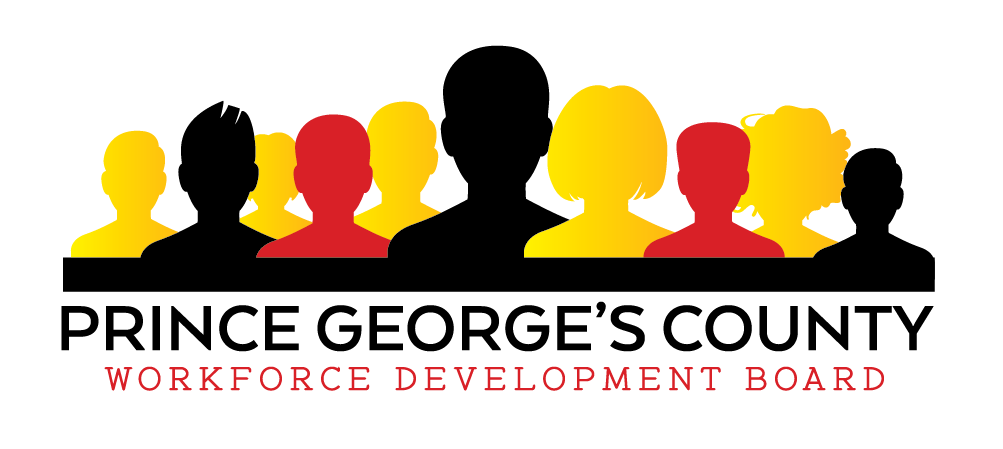